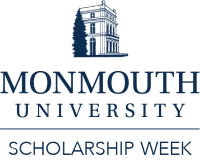 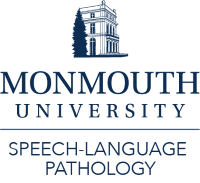 Exploring Applied Behavior Analysis Therapy versus Floor Time Play Therapy  
Sarah Casucci, Maggie Davis, Taylor Freedman, and Keri O'Brien
Monmouth University Graduate Students, School of Education
Literature Review
Participants
Autism Spectrum Disorder
Design & Study Procedures
Hilton and Seal (2007), conducted a study involving two identical twin boys, 2 years old, with Autism Spectrum Disorder. The purpose of the study was to compare ABA and DIR therapy (i.e., Floor Time Play) to assist the mother in selecting which therapy approach she would like her sons to receive. One child received ABA therapy while the other received DIR therapy. Although the child receiving ABA therapy made more progress in overall communication progress, the mother elected for both children to continue with DIR therapy at the end of the trial.  
In the study “Applied Behaviour Analysis in Autism Spectrum Disorder”, Dhawan (2021) describes the effectiveness of ABA as well as various types of interventions for treating symptoms of communication deficits in children with Autism Spectrum Disorder (ASD). Dhawan also details the impact of one's environment and the role it plays on a child's communication skills as they develop. The purpose of this paper was to provide the reader with different approaches and information to assist in making an informed and evidence-based decision on which therapy approach is most effective for treating a child with ASD.  

In a single-subject study conducted by Dionne and Martini (2011), the effectiveness of Floor Time Play (FTP) therapy was investigated in a child diagnosed with autism. FTP is an intervention that addresses the difficulties within this population, such as social interaction and repetitive behaviors. Using an AB design, phase A involved the participant playing with his mother while they were observed and data was collected, and phase B involved the participant's mother learning and engaging in different FTP intervention techniques while interacting with the participant. The number of times a child initiates or responds to an interaction with others, also known as Circles of communication (CoC) were observed and used to measure any changes from phase A to phase B. It was found that there was change in the CoC, with it increasing in the intervention phase. This indicates that the child’s communication increased in length and complexity when he was introduced to FTP therapy. The child was also found to move through some of DIR’s six developmental milestones.  

A study done by Vietze and Lax (2020), examined the optimal age, number of treatment hours and domains; for which ABA was effective in a community based early intervention program. The study consisted of 106 toddlers under 40 months of age, from immigrant families. Their study was done using pre-and post-intervention program measures to show the significant improvements. The study showed that ABA early intervention shows improvements as well as reduction of symptoms of ASD.
This study will consist of four nonverbal males, each 5 years of age. Each of the participants will present with an ASD diagnosis. All of these participants will have average IQ and demonstrate social communication deficits including difficulties with; eye-contact, joint attention, imitation and decoding expressions.
Autism Spectrum Disorder (ASD)  is categorized as one of the most prevalent neurodevelopmental disorders and can affect all ages and genders (Dhawan, 2021). Behavioral signs of ASD can begin to develop and be seen as early as one year of age to 18 months. Research shows that ASD affects 1 in 160 children in the world today, and numbers are continuing to rise (Dhawan, 2021).
This is a single subject ABAB and ACAC withdrawal study. “A” refers to the baseline measurements, “B” refers to Applied Behavior Analysis (ABA)  treatment and “C” refers to Floor Time Play (FTP) treatment. A licensed, certified speech-language pathologist (SLP) who is trained in both ABA and FTP approaches, with six years of experience with both approaches, will be administering the treatment. This SLP will be the sole provider of treatment and will remain blind to the hypothesis throughout the study. Qualifying participants will be randomized into the ABA or the FTP approach groups. Group X will consist of two males who will receive ABA therapy, while Group Y will consist of two males who will receive FTP therapy. 

The independent variable is ABA therapy and FTP therapy. The dependent variable is the number of moments of joint attention in a 30- minute time period. During baseline conditions, no treatment will be given. Rather, the SLP will observe the participants playing with age-appropriate toys and measure the dependent variable over at least three initial baseline sessions. The initial baseline phase will continue as needed until a stable baseline is established. The dependent variable will be measured during all phase of the study (initial baseline, treatment, return to baseline, return to treatment phases) 

Once a stable baseline has been reached, participants will take part in the remaining study phases (treatment, return to baseline, return to treatment) for 30 minutes, twice a week for six weeks. Each of the remaining study phases will therefore be two weeks.   

During the treatment phase, participants will engage in a specific type of therapy (ABA or FTP) depending on the group that they are in. Both groups will be presented with the same stimuli, but one will receive ABA treatment (clinician led and more structured) while the other will receive FTP treatment (child led).  

To address treatment fidelity, throughout the study, the investigators will watch video recordings of the treatment sessions to ensure that treatment study procedures are being followed. Feedback will be provided to the treating SLP to adjust treatment as needed.  

After all phases of the study have been completed, two trained researchers blind to the study’s hypothesis will watch recordings of the sessions and take data on the dependent variable. Both trained researchers will re-analyze 20% of their data two weeks after initial analysis for intra rater reliability. Then, they will swap their data to re-analyze 20% of each other’s data two weeks after initial analysis for inter rater reliability.
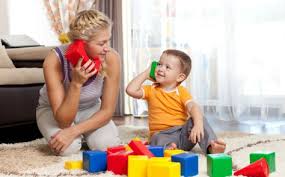 Background
Children with ASD present with unique characteristics that are often categorized as self-involved. Depending on where the child falls on the spectrum, they may be nonverbal and communicate through gestures or Augmentative and Alternative Communication (AAC) devices. These devices provide the opportunity for children to effectively communicate their message with others.  

According to ASHA (n.d.), children with ASD often portray deficits in joint attention, social reciprocity, and social cognition. The child will find it hard to engage with others willingly, regulate their emotions, recognize interactions, take turns, seek comfort or empathy from others, and have limited ability to recognize and describe another’s emotional state themselves (ASHA, n.d.).
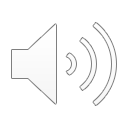 References
American Speech-Language-Hearing Association (n.d.). Autism (Practice Portal). Retrieved  March, 30, 2023, from www.asha.org/Practice-Portal/Clinical-Topics/Autism/. 

 Dhawan, S. (2021). Applied Behaviour Analysis in Autism Spectrum Disorder. Indian Journal of Health and Wellbeing, 12(3), 380-385. https://ezproxy.monmouth.edu/login?url=https://www.proquest.com/scholarly-journals/applied-behaviour-analysis-autism-spectrum/docview/2593671175/se-2 

Dionne, M., & Martini, R. (2011). Floor Time Play with a Child with Autism: A Single-Subject Study. Canadian Journal of Occupational Therapy, 78(3), 196–203. https://doi.org/10.2182/cjot.2011.78.3.8 

Hilton, J. C., & Seal, B. C. (2007). Brief Report: Comparative ABA and DIR Trials in Twin  Brothers with Autism. Journal of Autism and Developmental Disorders, 37(6),  1197–1201. https://doi.org/10.1007/s10803-006-0258-z 

Vietze, P., & Lax, L. E. (2020). Early Intervention ABA for Toddlers with ASD: Effect of Age and Amount. Current Psychology, 39(4), 1234–1244. https://doi.org/10.1007/s12144-018-9812-z
Research Question
Which therapy approach is best suited for children with Autism Spectrum Disorder (ASD)  in enhancing social communication skills?
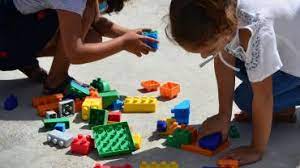 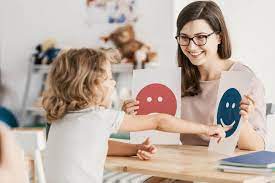